3.4 Economic Integration
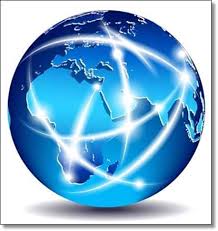 HL content
Economic Integration (HL content)
How does trade creation occur due to integration?

How does trade diversion occur due to integration?

How do economically integrated countries benefit from economies of scale?
Trade creation
Movement from a high-cost domestic producer to a lower-cost producer inside the customs union

Malaysia can make and sell DVD players for $120

South Korea can make and sell DVD players for $100

Malaysia (and ASEAN) impose a tariff of 30% on DVD players.
Trade creation
Malaysian DVD market
Price ($)
SMalaysia
If Korea joins ASEAN, imports increase from 0 to 45,000

Trade creation
130
Skorea + tariff
120
100
Skorea
Dd
0
Quantity
(,000s)
10
35
55
Trade diversion
Movement from a low-cost foreign producer to a higher-cost producer inside the customs union

Malaysia can make and sell DVD players for $120

South Korea can make and sell DVD players for $100

Malaysia (and ASEAN) impose a tariff of 30% on DVD players.

Now consider that China can make and sell DVD players for $90
Trade diversion
Malaysian DVD market
Price ($)
SMalaysia
If Korea joins ASEAN, imports from China decrease from 28,000 to zero

Trade diversion
Skorea + tariff
130
Schina + tariff
117
100
Skorea
Dd
0
Quantity
(,000s)
40
10
25
55
47
19
Economies of scale
Integration 

Larger market

More production

Reduced marginal cost